Day 3-Acid and Base Properties & Definition
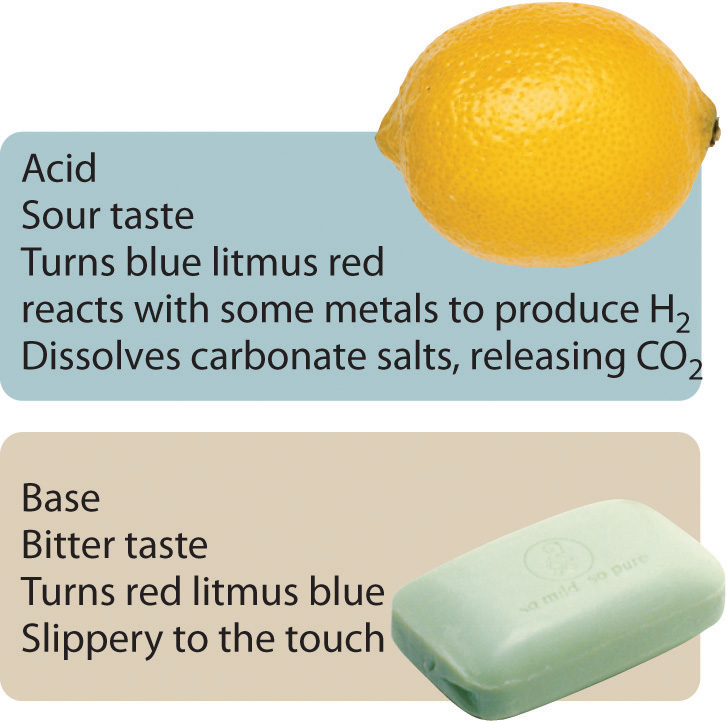 Acid and Bases
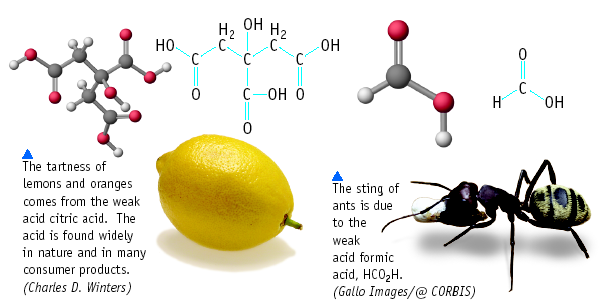 Acid and Bases
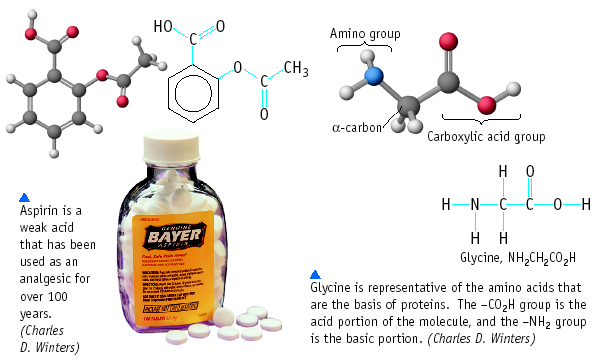 Acid and Bases
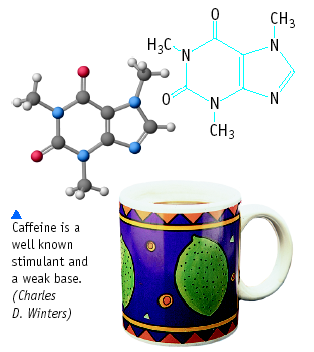 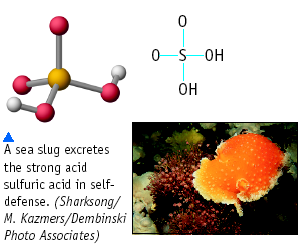 Some Properties of Acids
Taste sour            					
Corrode metals
Electrolytes				
React with bases to form a salt and water	
pH is less than 7
Turns blue litmus paper to red  “Blue to Red A-CID”
Acid Nomenclature Review
Binary Acids  
Oxyacids
Acid Nomenclature Review
HBr (aq)

H2CO3

H2SO3
 	hydrobromic acid
	carbonic acid
	sulfurous acid
Some Properties of Bases
Taste bitter, chalky
Are electrolytes
Feel soapy, slippery
React with acids to form salts and water
pH greater than 7
Turns red litmus paper to blue     “Basic Blue”
Some Common Bases
NaOH	sodium hydroxide	lye
	KOH		potassium hydroxide	liquid soap
	Ba(OH)2  	barium hydroxide	stabilizer for plastics
	Mg(OH)2	magnesium hydroxide	“MOM” Milk of magnesia
    Al(OH)3	aluminum hydroxide	Maalox (antacid)
Acid/Base Definition
Definition:  Arrhenius (there are actually 3 acceptable definitions of acids/bases, we will only look at the Arrhenius definition this year)
Acids – produce H+ ions (or hydronium ions H3O+) in water
Bases – produce OH- ions in water
Arrhenius acid is a substance that produces H+ (H3O+) in water
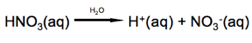 Arrhenius base is a substance that produces OH- in water
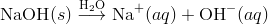 Strong and Weak Acids and Bases
The comprehension check at the end is confusing since the text and the voice over do not match (the screen text is correct)
Homework
Read Sections 10.1 and 10.2
Page 468 #1,2
Page 475 #3,7,12
Take the Check Your Understanding Quiz